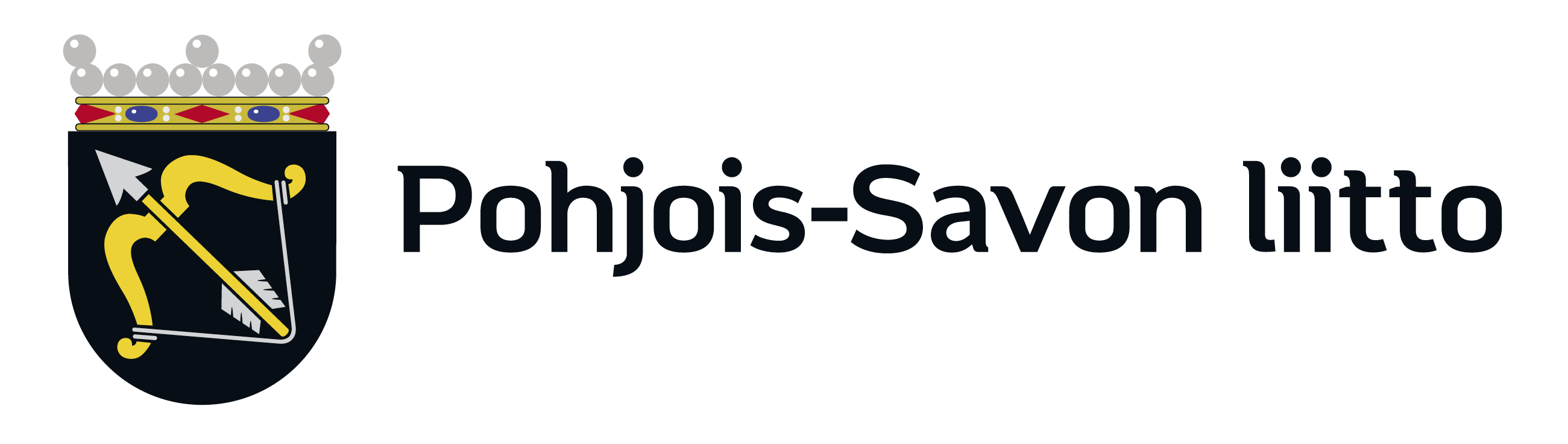 Marjantuotanto v. 2023
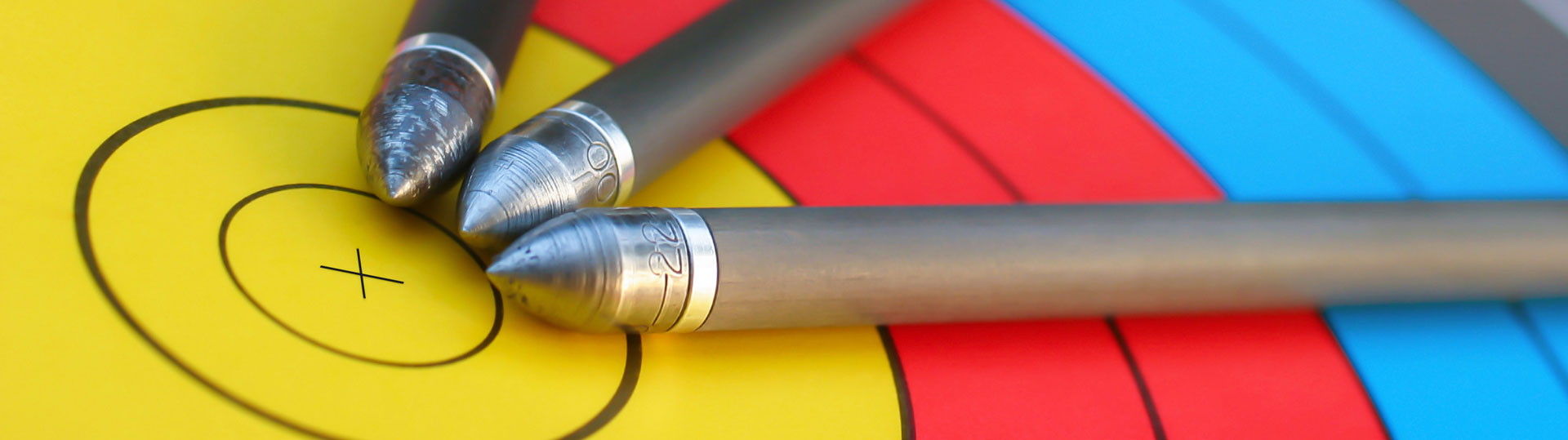 Lähde: Luonnonvarakeskus, Puutarhatilastot
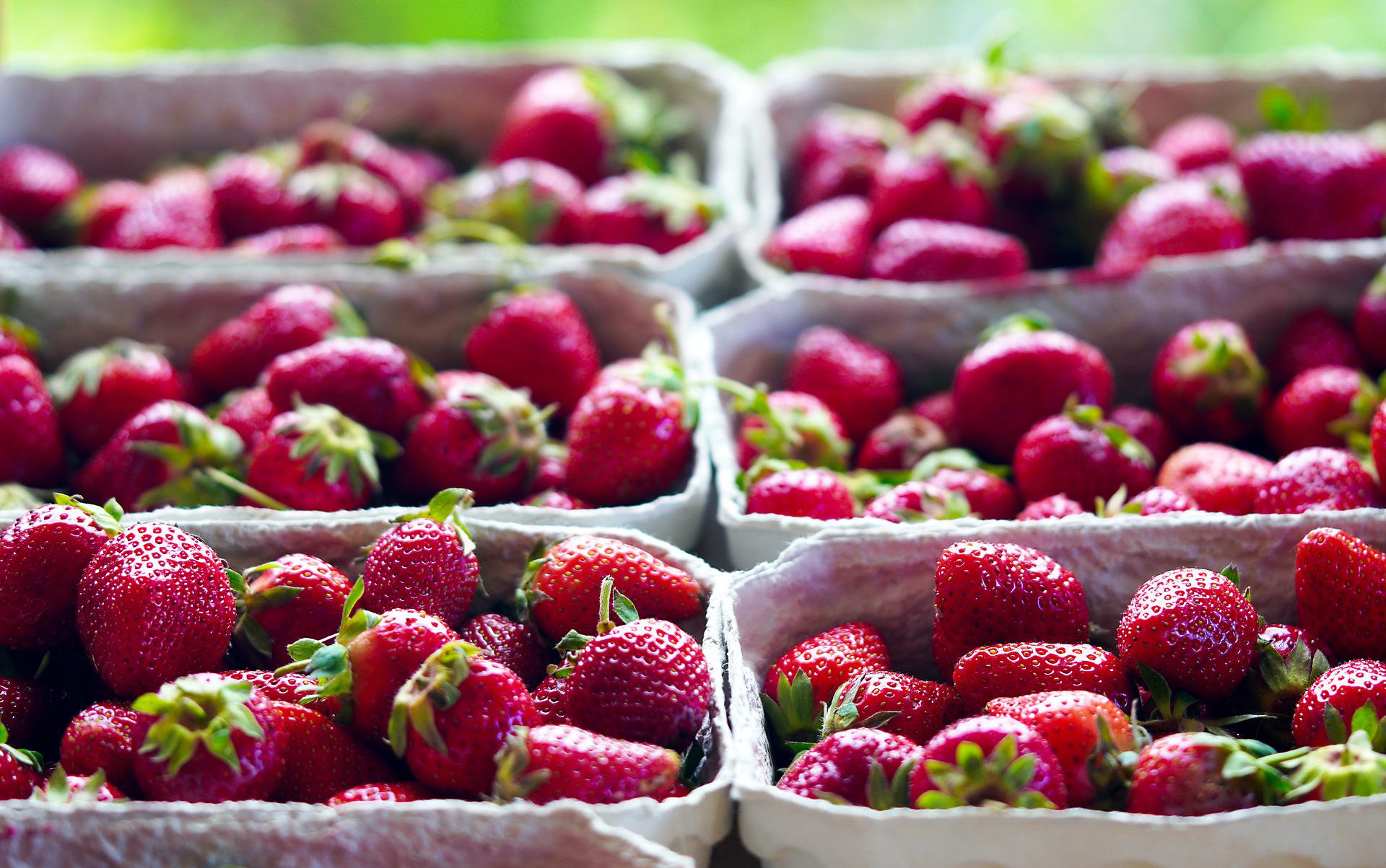 Marjantuotanto avomaalla Pohjois-Savossa v. 2023, marjat yhteensä
.. Tiedot salattu
Lähde: Luonnonvarakeskus, Puutarhatilastot (erillinen tietopyyntö)
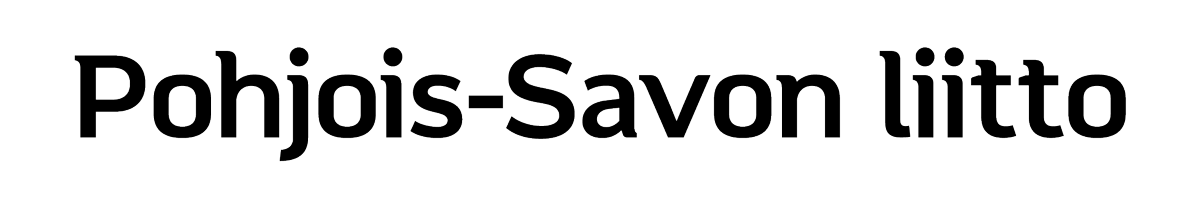 Marjantuotanto avomaalla maakunnittain v. 2023* 1/2
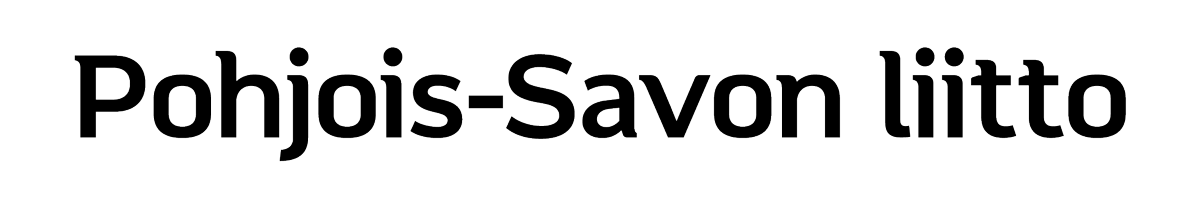 *Sisältää teollisuuden sopimustuotannon.
Lähde: Luonnonvarakeskus, Puutarhatilastot
Marjantuotanto avomaalla maakunnittain v. 2023* 2/2
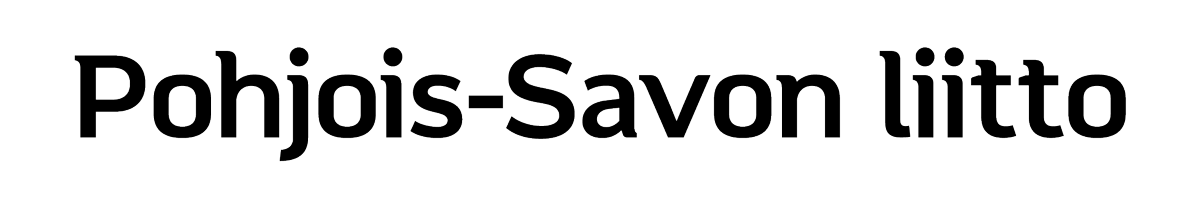 *Sisältää teollisuuden sopimustuotannon.
Lähde: Luonnonvarakeskus, Puutarhatilastot